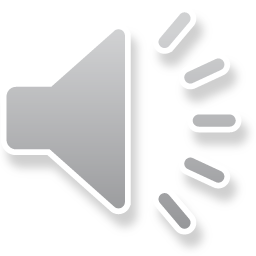 百年沧桑情落梦萦中
倾一世魂
点一滴墨
复
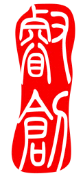 古
水
墨
[Speaker Notes: 本PPT模板部分元素使用了幻灯片母版制作。如果需要修改，点击-视图-幻灯片母版-修改；完成后关闭编辑母版即可。]
肆
第一章
第二章
第三章
第四章
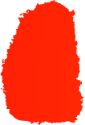 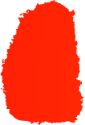 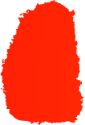 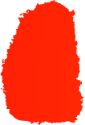 叁
明年工作计划
Truth is the lifeblood of life, is the foundation of all values
目 录
成功项目展示
Truth is the lifeblood of life, is the foundation of all values
贰
壹
原创作品
工作完成情况
Truth is the lifeblood of life, is the foundation of all values
年度工作概述
Truth is the lifeblood of life, is the foundation of all values
第一章
年度工作概述
请输入您的标题
输入标题文本
输入标题文本
输入标题文本
输入标题文本
请替换文字内容复制你的内容到此
请替换文字内容复制你的内容到此
请替换文字内容复制你的内容到此
请替换文字内容复制你的内容到此
输入标题文本
请替换文字内容复制你的内容到此
请输入您的标题
05
04
03
02
01
输入标题文本
输入标题文本
输入标题文本
输入标题文本
输入标题文本
此部分内容作为文字排版占位显示
此部分内容作为文字排版占位显示
此部分内容作为文字排版占位显示
此部分内容作为文字排版占位显示
此部分内容作为文字排版占位显示
请输入您的标题
输入标题文本
请替换文字内容复制你的内容到此 小木头58PIC.COM
输入标题文本
输入标题文本
请替换文字内容复制你的内容到此
请替换文字内容复制你的内容到此
输入标题文本
输入标题文本
请替换文字内容复制你的内容到此
请替换文字内容复制你的内容到此
请输入您的标题
输入标题文本
请替换文字内容复制你的内容到此小木头
输入标题文本
输入标题文本
请替换文字内容复制你的内容到此小木头58PIC.COM
请替换文字内容复制你的内容到此小木头
输入标题文本
输入标题文本
请替换文字内容复制你的内容到此小木头
请替换文字内容复制你的内容到此小木头
请输入您的标题
2013
2015
输入标题文本
输入标题文本
请替换文字内容复制你的内容到此
请替换文字内容复制你的内容到此
2014
2016
输入标题文本
输入标题文本
请替换文字内容复制你的内容到此
请替换文字内容复制你的内容到此
输入标题文本
请替换文字内容复制你的内容到此 需更改请在（设置形状格式）菜单下（文本选项）中调整
第二章
工作完成情况
请输入您的标题
输入标题文本
输入标题文本
输入标题文本
输入标题文本
输入标题文本
请替换文字内容复制你的内容到此 小木头58PIC.COM
输入标题文本
请替换文字内容复制你的内容到此 如需更改请在（设置形状格式）菜单下（文本选项）中调整
请输入您的标题
输入标题文本
输入标题文本
输入标题文本
请替换文字内容复制你的内容到此
请替换文字内容复制你的内容到此
输入标题文本
输入标题文本
请替换文字内容复制你的内容到此 小木头58PIC.COM
请替换文字内容复制你的内容到此
请替换文字内容复制你的内容到此
请输入您的标题
输入标题文本
请替换文字内容复制你的内容到此
输入标题文本
输入标题文本
输入标题文本
输入标题文本
请替换文字内容复制你的内容到此
请替换文字内容复制你的内容到此
请替换文字内容复制你的内容到此
请替换文字内容复制你的内容到此
请输入您的标题
输入标题文本
输入标题文本
输入标题文本
输入标题文本
请替换文字内容复制你的内容到此
请替换文字内容复制你的内容到此
请替换文字内容复制你的内容到此
请替换文字内容复制你的内容到此
第三章
成功项目展示
请输入您的标题
输入标题文本
输入标题文本
请替换文字内容复制你的内容到此
请替换文字内容复制你的内容到此
输入标题文本
输入标题文本
输入标题文本
请替换文字内容复制你的内容到此
请替换文字内容复制你的内容到此
请替换文字内容复制你的内容到此
请输入您的标题
输入标题文本
请替换文字内容复制你的内容到此
输入标题文本
请替换文字内容复制你的内容到此
输入标题文本
请替换文字内容复制你的内容到此
输入标题文本
请替换文字内容复制你的内容到此
输入标题文本
请替换文字内容复制你的内容到此
请输入您的标题
请替换文字内容复制你的内容到此
请替换文字内容复制你的内容到此
05
03
02
04
请替换文字内容复制你的内容到此小
请替换文字内容复制你的内容到此
01
请输入您的标题
请替换文字内容复制你的内容到此
请替换文字内容复制你的内容到此
05
03
02
04
请替换文字内容复制你的内容到此
请替换文字内容复制你的内容到此
01
请输入您的标题
输入标题文本
输入标题文本
输入标题文本
请替换文字内容复制你的内容到此 小木头58PIC.COM
请替换文字内容复制你的内容到此
请替换文字内容复制你的内容到此
输入标题文本
输入标题文本
请替换文字内容复制你的内容到此
请替换文字内容复制你的内容到此
第四章
明年工作计划
请输入您的标题
输入标题文本
输入标题文本
请替换文字内容复制你的内容到此
请替换文字内容复制你的内容到此
输入标题文本
输入标题文本
请替换文字内容复制你的内容到此
请替换文字内容复制你的内容到此
输入标题文本
请替换文字内容复制你的内容到此
请输入您的标题
输入标题文本
请替换文字内容复制你的内容到此
输入标题文本
输入标题文本
输入标题文本
输入标题文本
请替换文字内容复制你的内容到此
请替换文字内容复制你的内容到此
请替换文字内容复制你的内容到此
请替换文字内容复制你的内容到此
请输入您的标题
输入标题文本
请替换文字内容复制你的内容到此
输入标题文本
输入标题文本
输入标题文本
输入标题文本
此部分内容作为文字排版占位显示
此部分内容作为文字排版占位显示
此部分内容作为文字排版占位显示
此部分内容作为文字排版占位显示
01
02
03
04
05
请输入您的标题
输入标题文本
请替换文字内容复制你的内容到此 小木头58PIC.COM
2
4
1
5
3
输入标题文本
输入标题文本
输入标题文本
输入标题文本
请替换文字内容复制你的内容到此
请替换文字内容复制你的内容到此
请替换文字内容复制你的内容到此
请替换文字内容复制你的内容到此
百年沧桑情落梦萦中
倾一世魂
点一滴墨
感
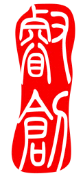 谢
观
看
[Speaker Notes: 本PPT模板部分元素使用了幻灯片母版制作。如果需要修改，点击-视图-幻灯片母版-修改；完成后关闭编辑母版即可。]